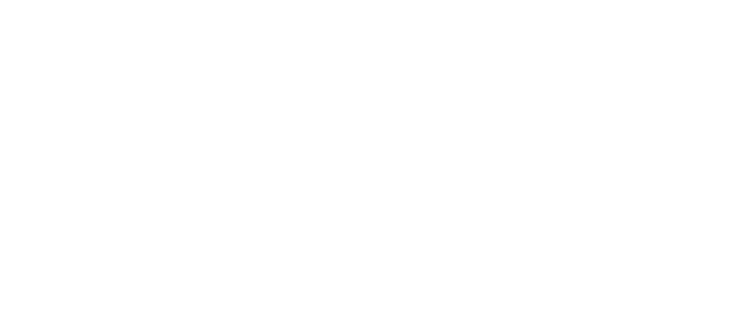 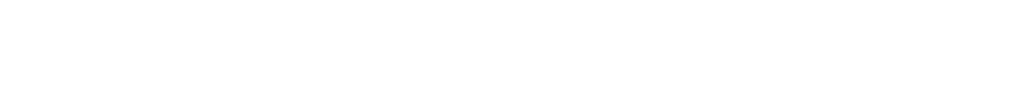 Workshop Implementatiefase
Voeg hier de naam van het Learning Lab in
Datum
Programmalijn
Vul hier de naam van de programmalijn in
Licht de programmalijn kort toe
Vul hier de naam van het Learning Lab in
Inhoudsopgave
Ontstaan van het Learning Lab
Pilot
Op naar de toekomst
Werksessie
Informeren
Ontstaan van het Learning Lab
informeren
Ontstaan van het Learning Lab
Vertel hier als introductie kort de aanleiding van het Learning Lab
Uit welke vraag of noodzaak is deze ontstaan?
Vanuit welke partij(en) kwam de vraag?
Inspireren
Pilot
Inspireren
Pilot
Vertel hier over de stappen die gemaakt zijn met het Learning Lab
Hoe ben je/zijn jullie begonnen? 
Hoe verliep het proces? Welke obstakels kwam je tegen/heb je overwonnen?
Hoe waren de eerste resultaten/ reacties?
Creëren
Op naar de toekomst
Creëren
Op naar de toekomst
Vertel hier over de plannen van het Learning Lab richting de toekomst
Welke stappen zijn gezet om het LL te implementeren? 
Hoe zijn de taken en rollen verdeeld, zodat het LL blijft doorlopen en vernieuwen?
Wat is verder nog interessant/innovatief of anders aan het proces dat leuk is om mede te delen?
Activeren
Aan de slag!
Activeren
Aan de slag!
Zet de groep aan het werk
Sluit gezamenlijk af
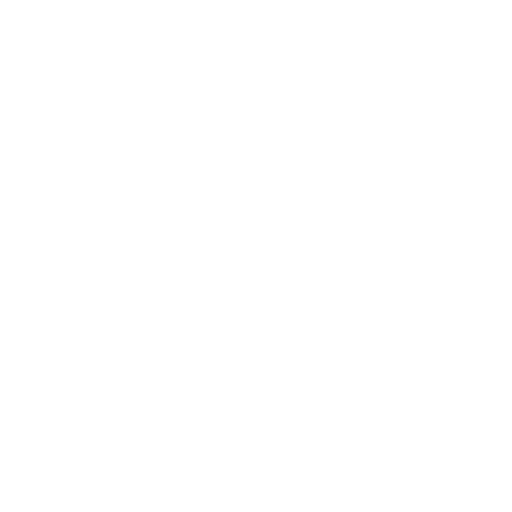 HULP DIA’S – HAAL DEZE WEG BIJ DE DEFINITIEVE PRESENTATIE
Toelichting op de werkvorm
HULP DIA’S – HAAL DEZE WEG BIJ DE DEFINITIEVE PRESENTATIE
Toelichting op de werkvorm
Inventariseer (van te voren) wie de deelnemers aan de workshop zijn en maak een inschatting wat de beste werkvorm is voor de groep.
Actieve werkvormen die ingezet kunnen worden zijn: 
Als het een concreet product betreft dan kan de groep uitproberen en ervaren, koppel er een evaluatiemoment aan.
Als het om een onderwijsconcept gaat dan kan je de groep laten nadenken hoe het concept toe te passen op hun vakgebied/ opleiding 
Als het om een functie of service gaat dan kan je de groep laten nadenken over nieuwe input of ideeën voor de service.
HULP DIA’S – HAAL DEZE WEG BIJ DE DEFINITIEVE PRESENTATIE
Toelichting op de werkvorm
Maak een (eenvoudige) tijdplanning 
Hoeveel minuten plan je voor de werksessie? 
Bepaal of je (feedback)rondes wil toevoegen, in dat geval houdt rekening met wisseltijd etc. 
Voeg eventueel een wekker, klok of andere vorm toe aan de slide, zodat je, je aan de gestelde tijd houd.
HULP DIA’S – HAAL DEZE WEG BIJ DE DEFINITIEVE PRESENTATIE
Toelichting op de werkvorm
Sluit gezamenlijk af
Bespreek de resultaten van de werksessie. 
Vraag de deelnemers hoe zij het vonden en wat zij geleerd hebben, meenemen en/of zullen delen met anderen
Vertel wat jij kan/wil doen met de resultaten van de werksessie